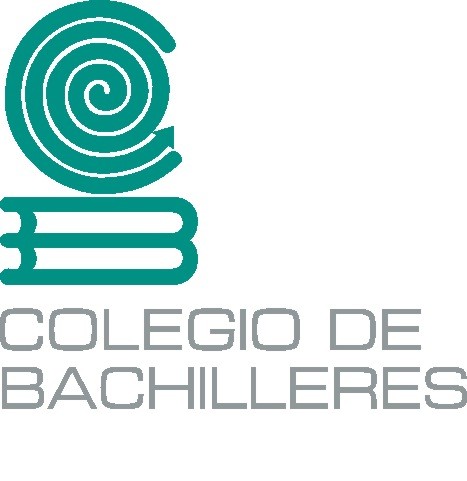 COLEGIO DE BACHILLERES
PLANTEL 8 CUAJIMALPA
ELESBAN GUTIERREZ JAVIER
GRUPO:163
EJERCICIO
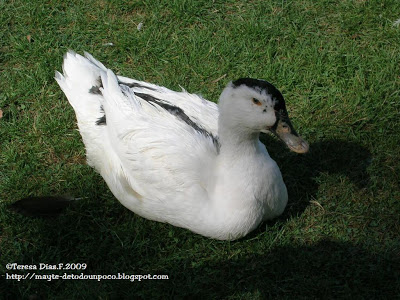 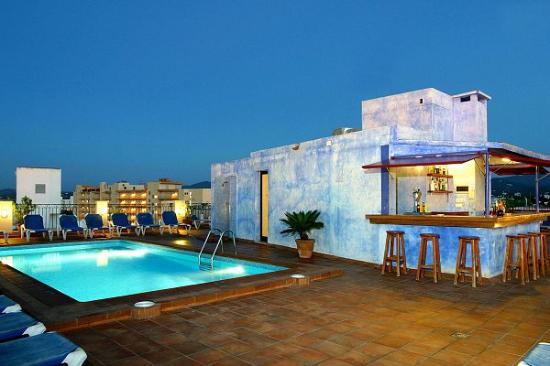 CASA




PERRO
PATO




LAGO
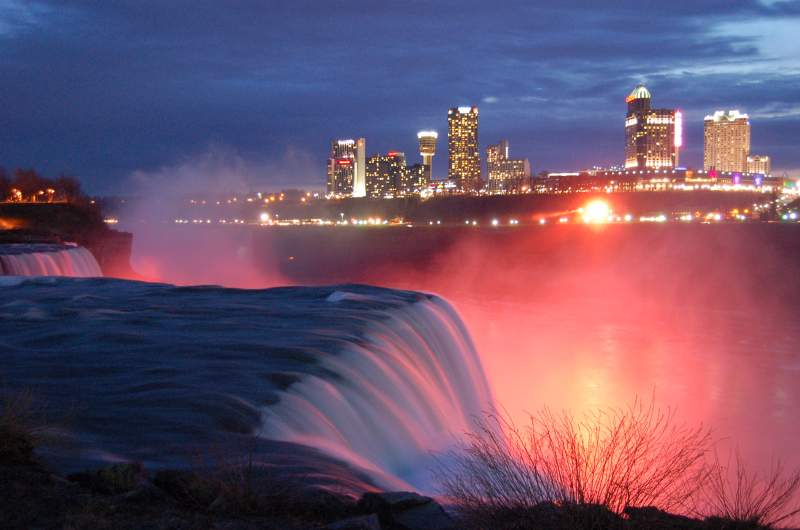 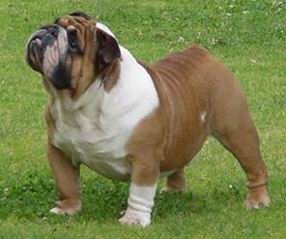 MI CASA 7U7
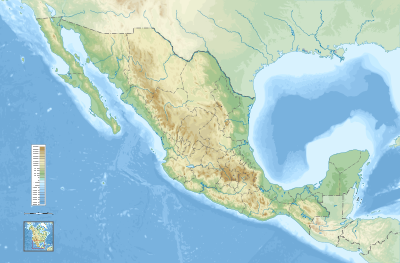 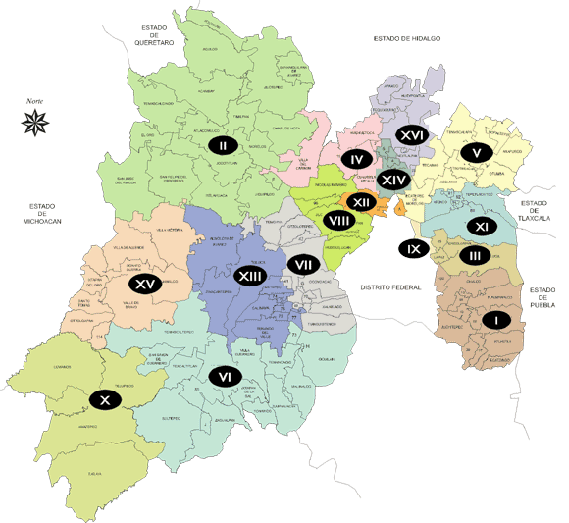 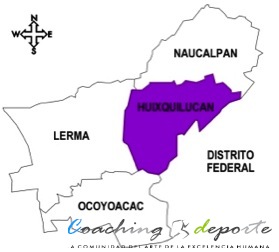 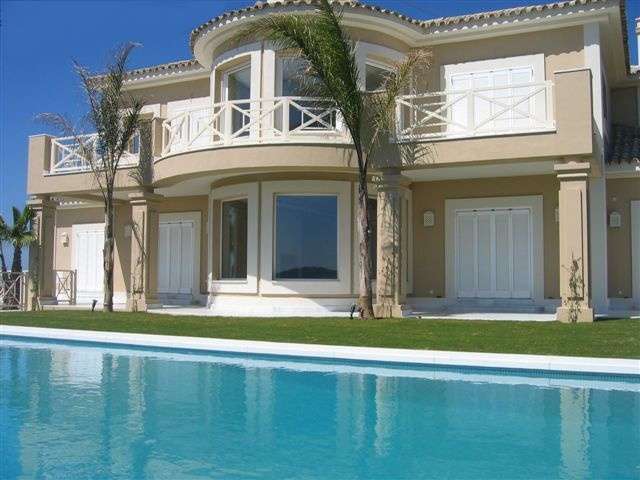